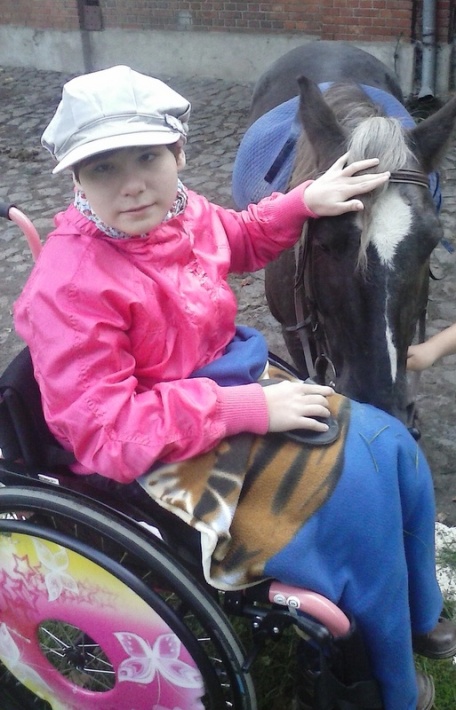 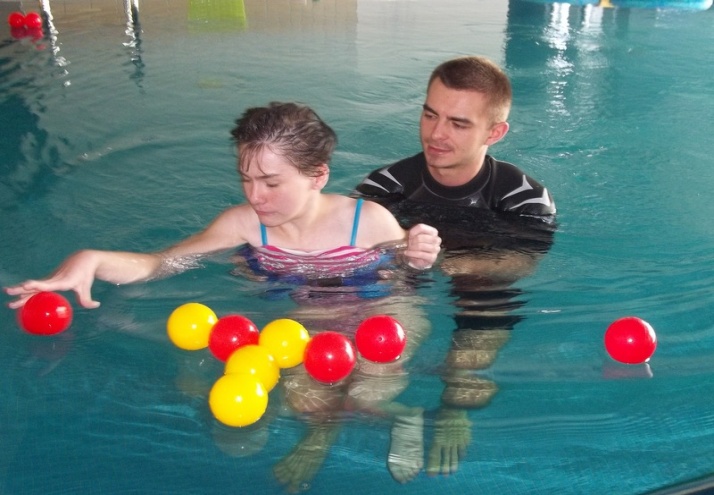 Koncert Charytatywny
Na rzecz Aleksandry i Alicji Gornowicz
27 października 2013 (niedziela)
 godz. 15.00-19.00
Zespół Oświatowo-Wychowawczy 
w Piecach
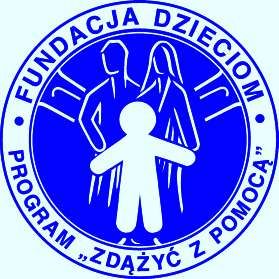 Wystąpią m. in:
 Zespół BRAND SET z Trójmiasta
 Zespół taneczny PARADISE z Czerska
 Lokalne zespoły muzyczne oraz wokaliści
PONADTO:
 Malowanie twarzy
 Zabiegi kosmetyczne
 Wypuszczanie lampionów szczęścia
 Zwiedzanie wozu strażackiego
 Konkursy, smakołyki, kącik plastyczny i inne atrakcje
ZAPRASZAMY!
Ala i Ola urodziły się z mózgowym porażeniem dziecięcym. Zebrane pieniądze z imprezy zostaną w całości przeznaczone na operację metodą fibrotomii. Jest to poluzowanie, nacięcie napiętych mięśni zwalniając uwięzione kości, co ułatwia prawidłowe funkcjonowanie kończyn.